MAPA DE PROCESOS SGI
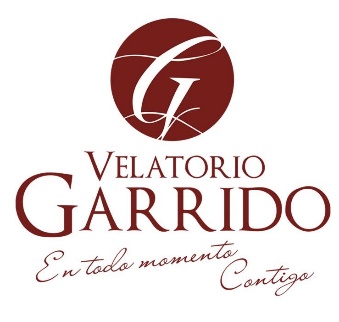 AGENCIA DE INHUMACIONES GARRIDO, SA DE CV
Rev. 06 
Marzo, 2023
Este documento pertenece a la base de datos de AGENCIA DE INHUMACIONES GARRIDO y su copiado e impresión generan un documento No Controlado. Los documentos del Sistema de Gestión Integral revisados y autorizados son exclusivamente los ubicados en la red interna del SGI.
Partes interesadas: clientes, proveedores, autoridades, comunidad.  Empleados y accionistas
Partes interesadas: clientes, proveedores, autoridades, comunidad.  Empleados y accionistas
Sistema de Gestión Integrado
Gerente SGI
Sistema de Gestión Integrado
Gerente SGI
Planeación Estratégica
Director General
Planeación Estratégica
Director General
PROVEEDORES, PRODUCTOS Y SERVICIOS  SUBCONTRATADOS
Promoción y Ventas
Gestión de Suministros y Evaluación de Proveedores
Operaciones
Recepción, Custodia y Entrega  de Insumos
Embalsamado
Capital y Desarrollo Humano
Mantenimiento General
Sistemas de Información, Publicidad y Mercadotecnia
Tramites Administrativos
MAPA DE PROCESOS AGENCIA DE INHUMACIONES GARRIDO, VERSION 06 MARZO 2023